Kritieke grondstoffen in de Nederlandse toeleveringsketen
Hoe afhankelijk zijn we van China?
Pascal Ramaekers, mede namens: Khee Fung Wong, Timon Bohn en Tom Notten
15 mei 2024
Platina:
€ 30.000,- per kg
Wat zijn Kritieke Grondstoffen?
Grote economische impact
Groot leveringsrisico
Weinig alternatieven

En strategische grondstoffen?
17 stuks
Cruciaal voor groene en
	digitale ambities
Of ruimtevaart en defensie

32 kritiek + 2 enkel strategisch 
= 34 stuks
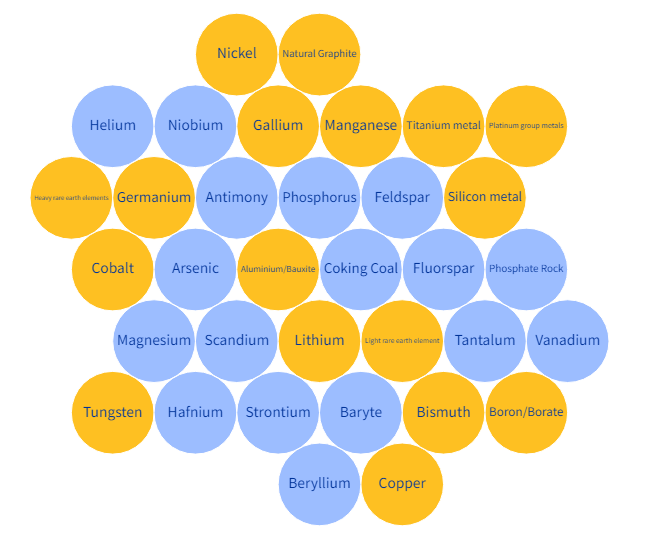 Veldspaat:
€ 0,15
 per kg
3
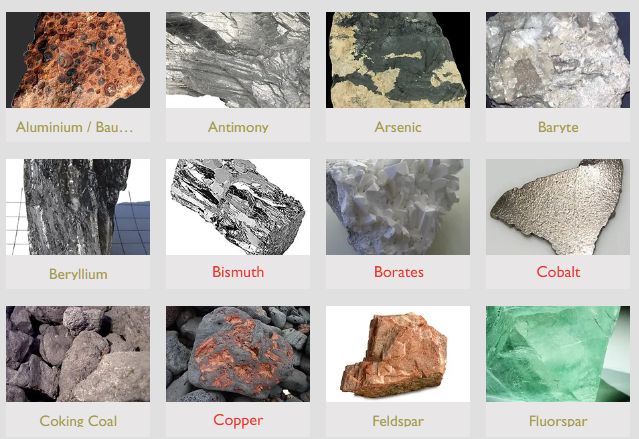 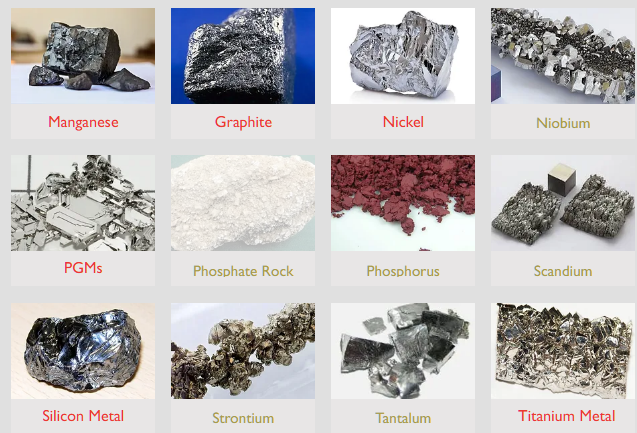 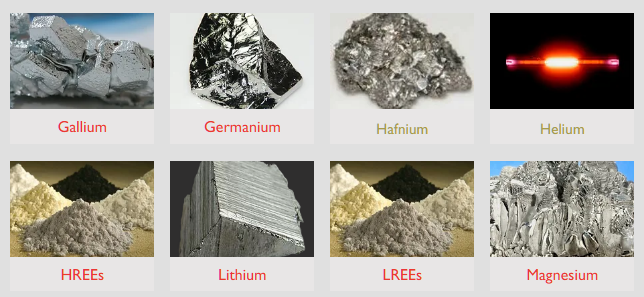 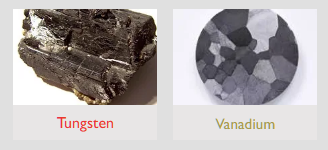 Bron:
CRMAlliance.eu
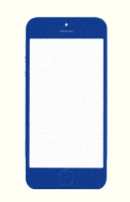 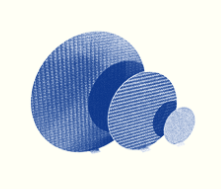 O.a. silicium voor halfgeleiders
Wolfraam voor trilling
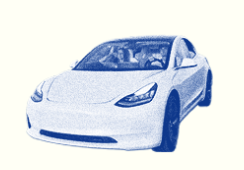 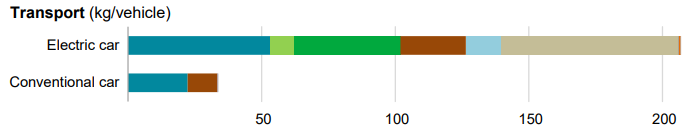 lithium
mangaan
nikkel
koper
grafiet
kobalt
O.a. magnesium en scandium voor vliegtuigen
O.a. boraat voor glas en kunstmest
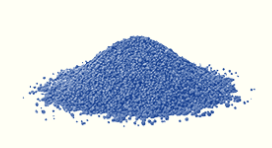 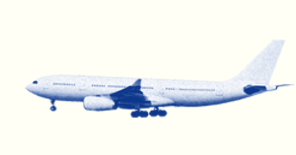 5
Kritieke grondstoffen ‘brandpunt’ wereldproblemen
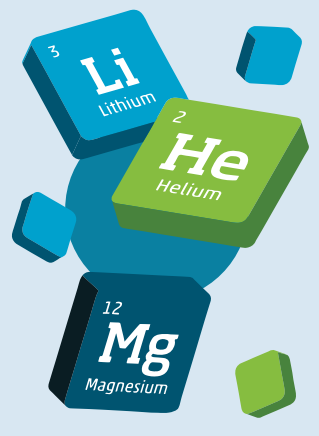 Zorgen over: 
Klimaat: 
Technologie vs. Emissies
Milieu: 
Ontbossing, bodemdegra-
datie, water-/luchtvervuiling
Flora/fauna/eco-
systemen (diepzee)
Mensen:
Werkomstandigheden, 
gezondheidsrisico’s

Te hoge consumptie
Te lage circulariteit
Zorgen over:
Te grote afhankelijkheid (China)
Tekorten 
Prijsstijgingen  
Aantasting economie  

Vanwege:
Meer vraag dan aanbod
Geopolitieke spanningen
Geopolitiek machtsmisbruik
Geopolitieke machts-  verschuivingen (VS, China, EU)
Verwevenheid waardeketens
6
Afhankelijkheid: meer geconcentreerd dan fossiel
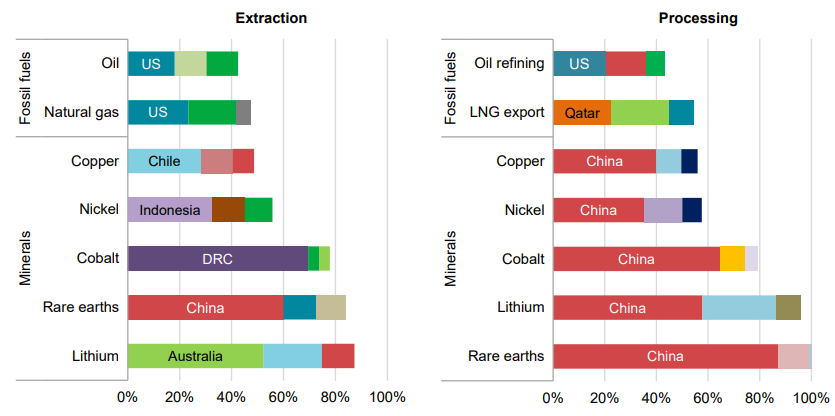 Bron: IEA
7
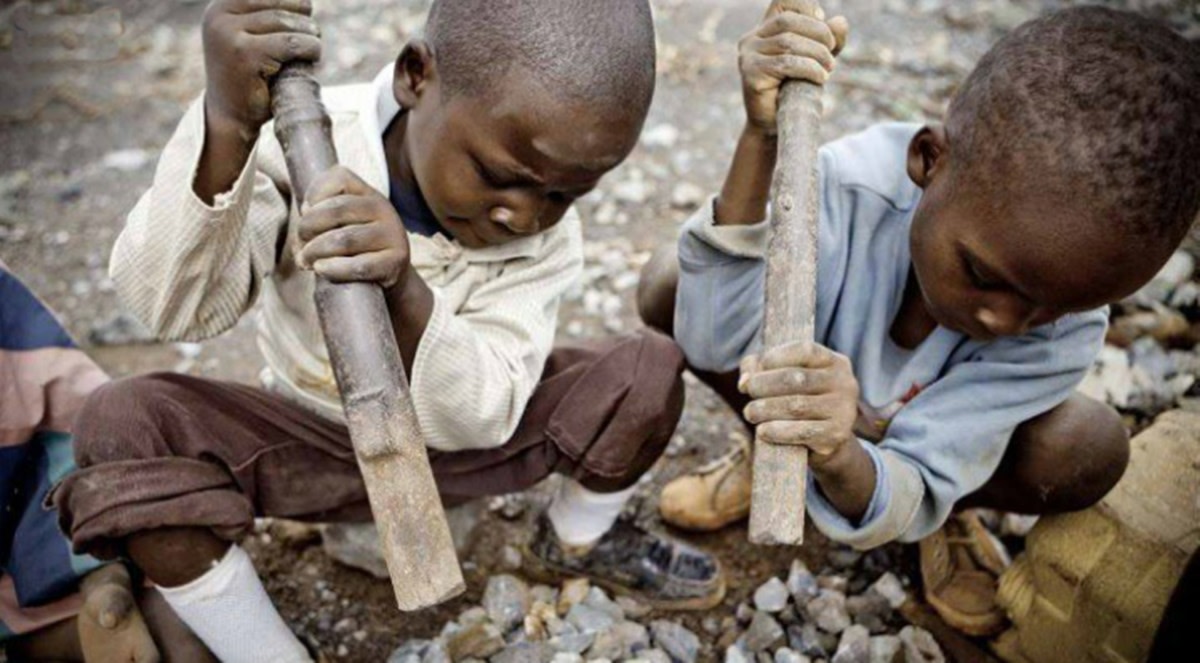 Bron: LA Progressive
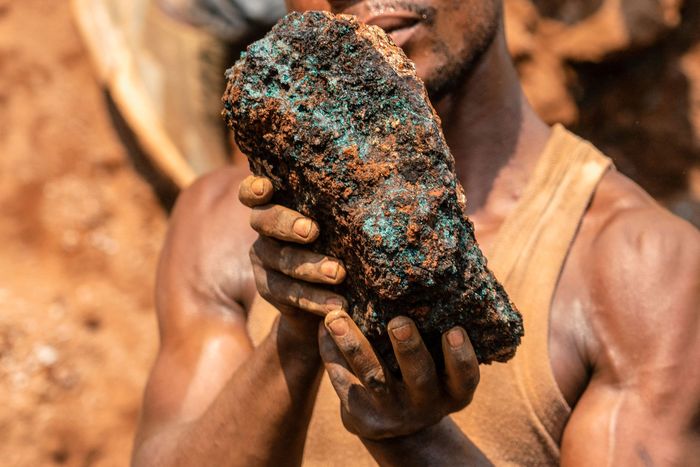 Bron: Wall Street Journal
[Speaker Notes: slechte werkomstandigheden]
Duurzaamheid: er is meer dan klimaatdoelen
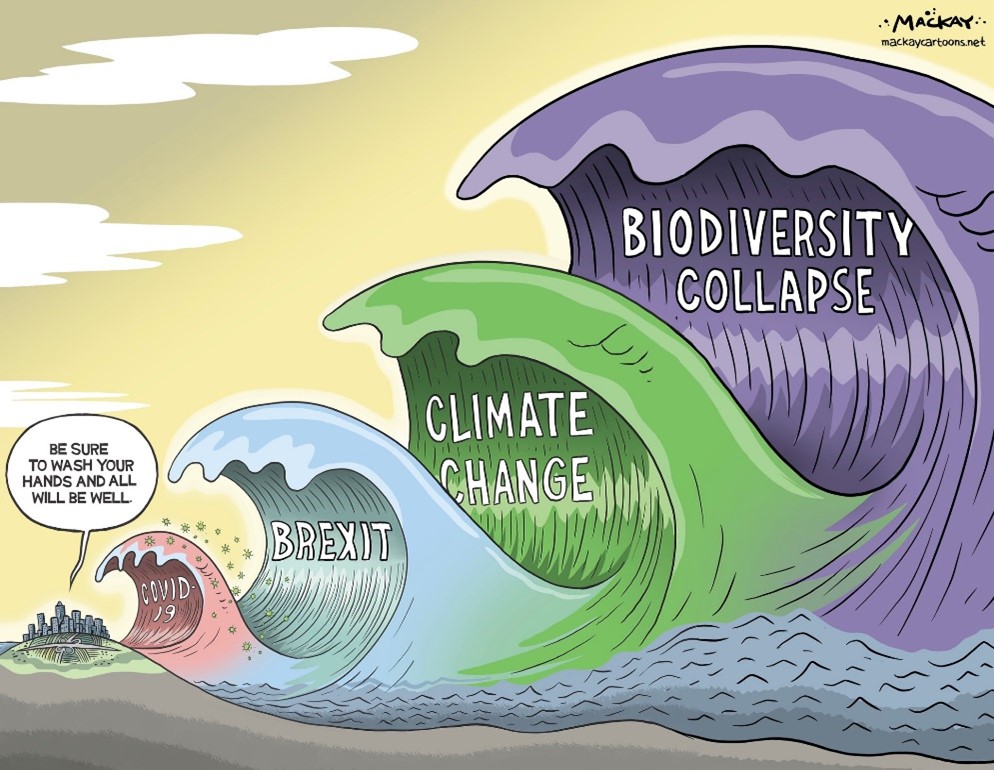 European Green Deal:

Klimaatneutraal in 2050

Volledig circulair in 2050

Geen vervuilingsrisico’s in 2050

Herstel biodiversiteit in 2030
9
Oplossingen?
Nationale grondstoffenstrategie:
Efficiënter omgaan met grondstoffen (leveringszekerheid +, planeet +)
Meer uit EU-bodem en EU-verwerking (leveringszekerheid +, planeet +)
Diversificatie (leveringszekerheid +, planeet – bij diepzeemijnbouw)

EU wil >= 10% uit eigen bodem, >= 20% uit recycling/hergebruik, >= 50% verwerking in de EU en <65% uit 1 land voor elk relevant stadium van verwerking

Complex: mensen willen goedkope producten met hoge standaarden, EU is laat gestart met doelen maar heeft hoge ambities, niemand wil mijn in zijn achtertuin, steeds grotere vraag naar materialen maar ook veel onzekerheid.
10
Kritieke materialen in de Nederlandse toeleveringsketen | CBS
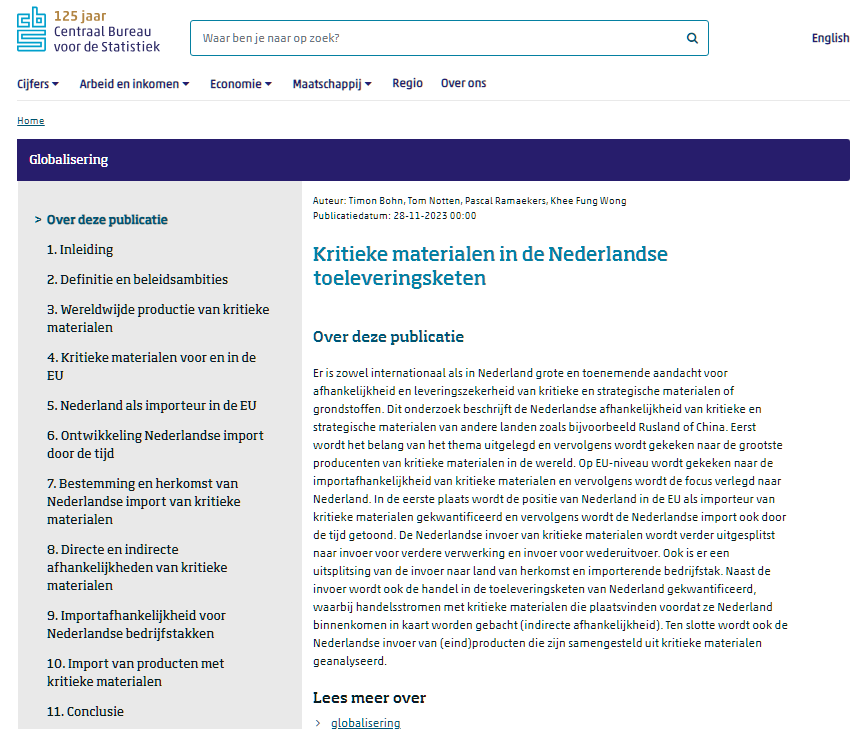 11
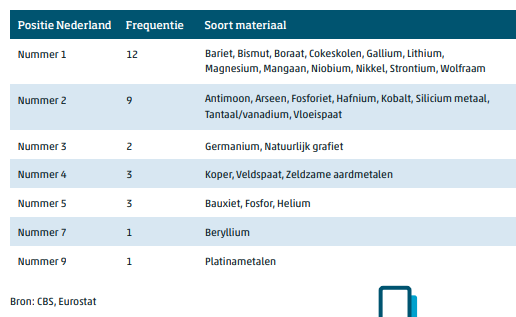 Nederland grote importeur,
maar veel is Doorvoer 
In buitenlands eigendom
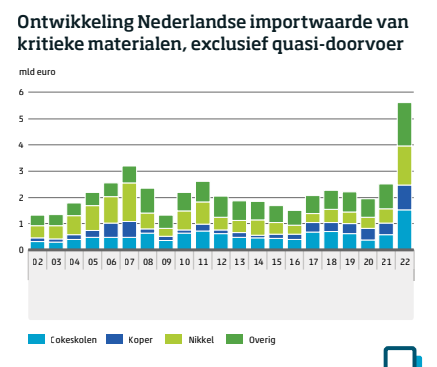 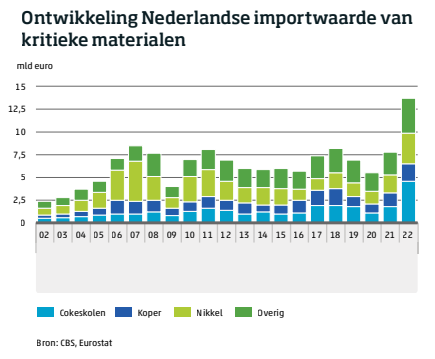 12
Ook zonder quasi-doorvoer is meeste import voor het buitenland….
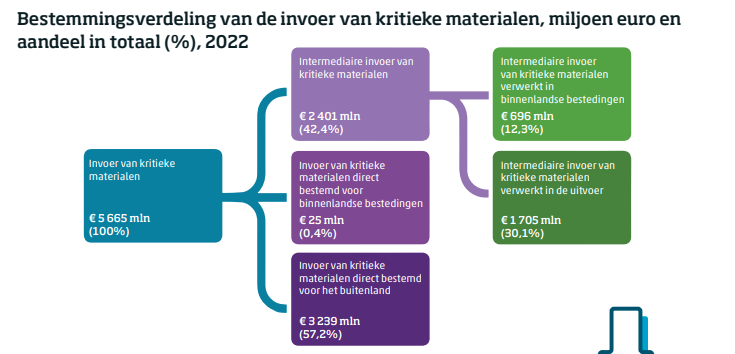 NL-’se markt:
5-13%


Buitenland:
87-95%

(incl.-excl. doorvoer)
13
In Nederland meeste verwerkt door de basismetaalindustrie
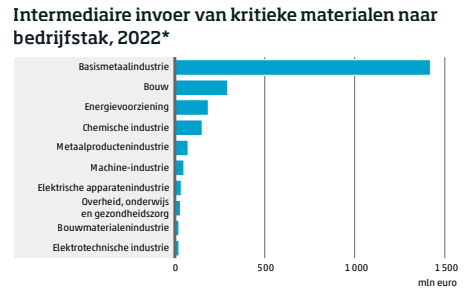 14
Rusland grootste leverancier grondstoffen
Directe import naar land van bestemming (met/zonder quasi-doorvoer):
Rusland 1,2- 3,1 mld	4) China 0,2- 1,0 mld           7) Brazilië 0,1- 0,5 mld
Australië		5) Noorw 0,4- 1,0 mld         8) Z-Afrika 0,2- 0,4 mld
VS	0,7- 1,8 mld	6) Canada 0,3- 0,7 mld        9) Duitsland 0,2- 0,2 mld
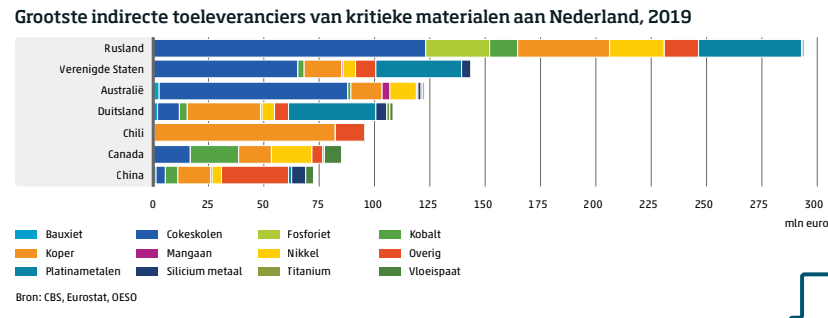 15
[Speaker Notes: Zonder doorvoer:                    Rusland 56% koper, 27% nikkel en Australië 60% cokeskolen, 36% nikkel en VS 95% cokeskolen
		China 25% magnesium, 24% mangaan en Noorwegen 50% nikkel, 22% silicium, 18% mangaan
		Canada 51% cokeskolen, 41% nikkel en Brazilië 55% vanadium, 31% niobium
		Zuid-Afrika 47% nikkel en 25% titanium en Duitsland 21% mangaan, 18% vloeispaat]
Indirecte toeleveranciers: veel detail-informatie boven water gehaald
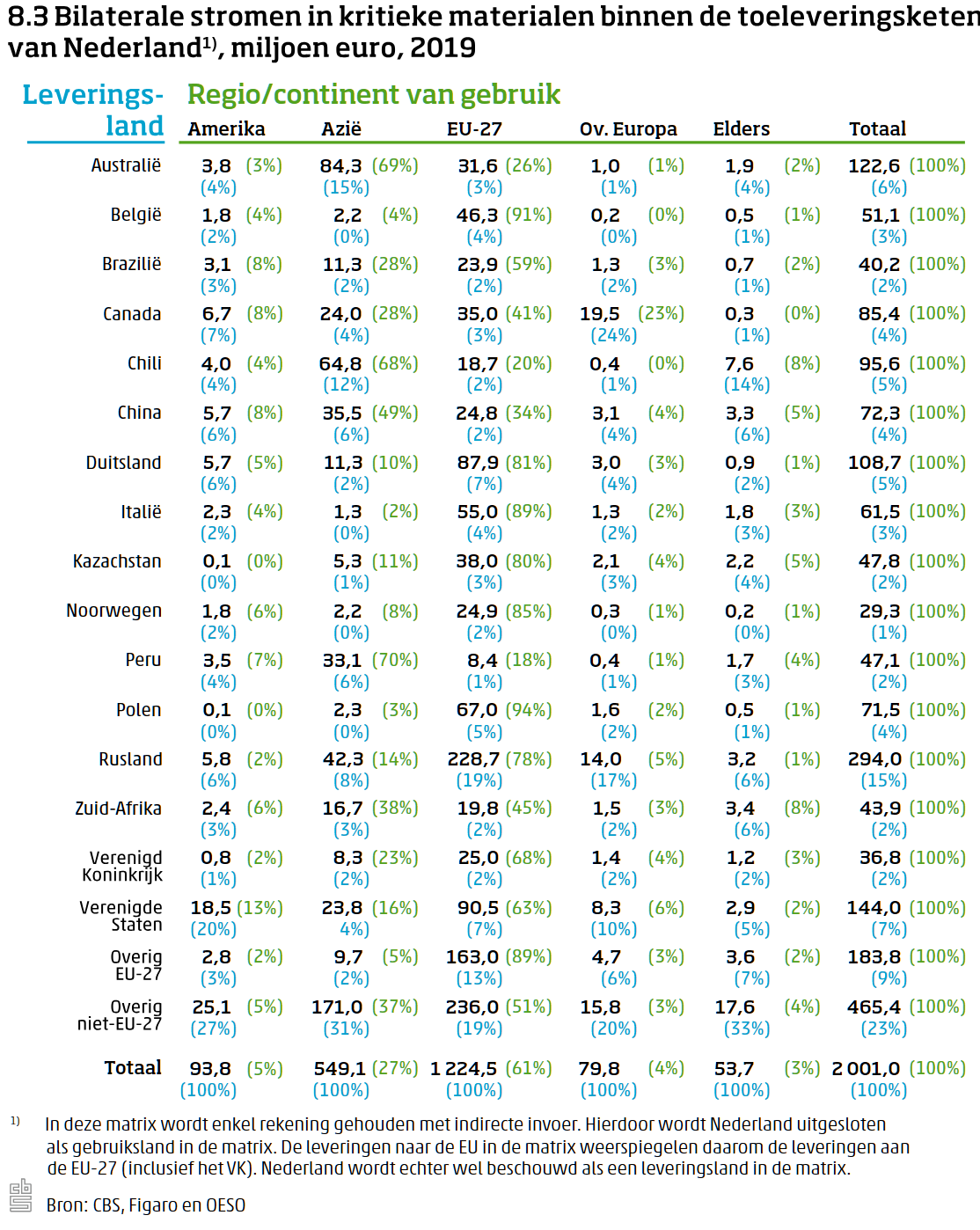 96 mln. euro (2019) oorspronkelijk uit Chili en komt na verwerking in ander land NL binnen

68% daarvan via Azië, hier gaat het met name om bewerkingen/producten van lithium en koper
16
[Speaker Notes: This is one of our final tables with a geographic dimension, which shows the most important indirect suppliers of CRMs to the Netherlands and all bilateral flows involved these CRMs arrive to the Netherlands, then not as a CRM but embodied in a product. 

Lets zoom into one number: here we see that Chile exports about 65 million euros in CRMs to Asia. This accounts for about 2/3 of all CRM exports by Chile to the world that are indirectly imported by the Netherlands at a later stage.
With our approach we can also investigate precisely which CRM and countries are involved (mainly copper and lithium to China – similar story for Peru), 
We can even use the method identify the CRMs embodied in specific imported products (e.g., electric vehicle or stainless-steel imports from US that use Russian nickel) – though we don’t do that in this report.
We also find, based on this table, that 57% of deliveries involve at least one non-EU/non-OECD countries, which might imply vulnerabilities (12% involves deliveries entirely outside EU/OECD)
Also note that many CRMs traverse a long distance – Chile to China to (perhaps other countries) to NLD – also might increase vulnerabilities]
Fictieve toeleveringsketen, diverse afhankelijkheden
RVS
China
Nederland
Rusland
Nikkelerts
RVS
Nikkelerts
Verenigde Staten
17
Maar China is de belangrijkste leverancier van producten met kritieke grondstoffen (en veel grotere bedragen)
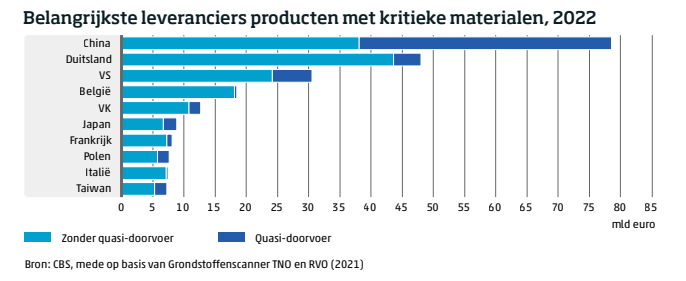 18
Grondstof vs product
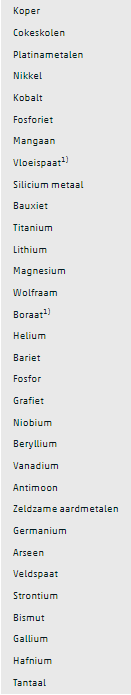 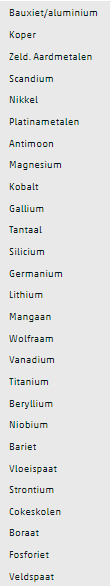 Productanalyse geeft complementair beeld:

Meer aandacht voor Chinese productie en verwerking

Meer aandacht voor kritikaliteit (% grondstof telt hier niet)
19
Conclusies
-   Slechts 5% van de import voor de Nederlandse markt
Daarbij zijn de grote stromen bovendien laagwaardig (cokeskolen) of strategisch, maar niet kritiek (koper, nikkel)
Puur kijkend naar de import van kritieke grondstoffen is China’s rol relatief klein, maar die is juist bijzonder groot indien je ook kijkt naar:
	a) Mondiale plaatje (winning, verwerking, zeggenschap)
	b) EU-plaatje (EU-afhankelijkheid, geringe EU-productie) 
	c) Productanalyse (China nummer 1)
	d) Rapporten van TNO e.a. (kritikaliteit)
20
Ander onderzoek en vervolgonderzoek
Zie ook:
CBS-werk over knelpunten in toeleveringsketens van vijf strategische bedrijfstakken

Juni 2024: Nieuwsbericht > Kritieke grondstoffen voor de energietransitie

September 2024: Nederland Handelsland > Producten met Kritieke grondstoffen 2023

Vanaf dit jaar: CBS-deelname aan Grondstoffen Observatorium van TNO


Uitdagingen:

Meer aandacht voor kritikaliteit (bottom-up) dan omvang (top-down)

Laten zien dat China vaak de gehele waardeketens domineert,
	 van winning tot eindproduct
21